DEUTSCH
11.
Klasse
THEMA DER STUNDE:
„Beim Arzt“
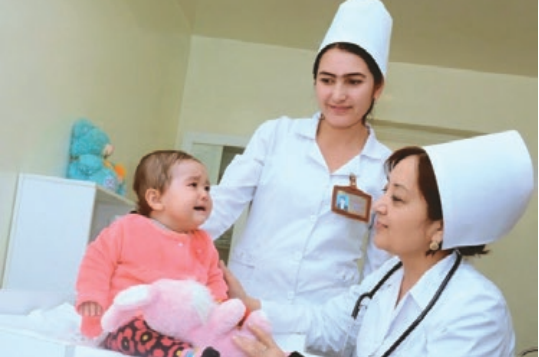 Beim Arzt
v
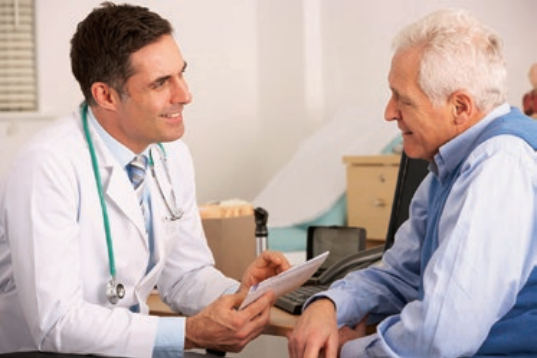 Sprichwörter
Arbeit ist die Hälfte der Gesundheit.
Der kürzeste Weg zur Gesundheit ist der Weg zu Fuß.
Die Ernährung ist die Grundlage der Gesundheit.
Die Hauptfeinde des Herzens sind ausweglose Konfliktsituationen, Übernährung und wenig Bewegung.
Beim Arzt
S.106 Üb 2
Ergänzen Sie die Sätze
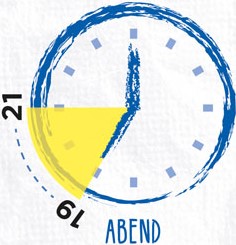 abends, nachmittags, nachmittags, vormittags, vormittags, vormittags
Doktor Meyer hat am Montag _______________ von 8 bis 11 Uhr Sprechzeit.
Die Sprechzeit beginnt _______________ am Montag , Dienstag und Freitag um 15 Uhr.
Man kann am Donnerstag bis 20 Uhr _____________ kommen.
Aber am Donnerstag hat Doktor Meyer _______________ keine Sprechzeit.
Am Mittwoch ist ________________keine Sprechzeit.
Die Sprechzeit beginnt _____________ am Montag, Dienstag und Freitag um 8 Uhr.
vormittags
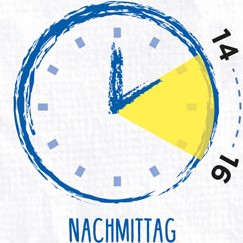 nachmittags
abends
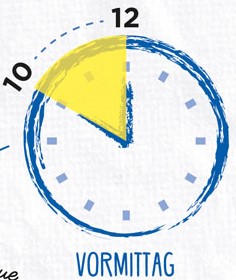 vormittags
nachmittags
vormittags
Beim Arzt
Müssen
Können
imstande sein, etwas zu tun; 
etwas zu tun vermögen

z.B: Ich bin gesund. Ich kann arbeiten.
gezwungen sein, etwas zu tun; 
zwangsläufig notwendig sein, dass etwas Bestimmtes geschieht
z.B: Ich bin krank. Ich muss zum Arzt gehen.
Beim Arzt
S.106 Üb 3
Ergänzen Sie können oder müssen.
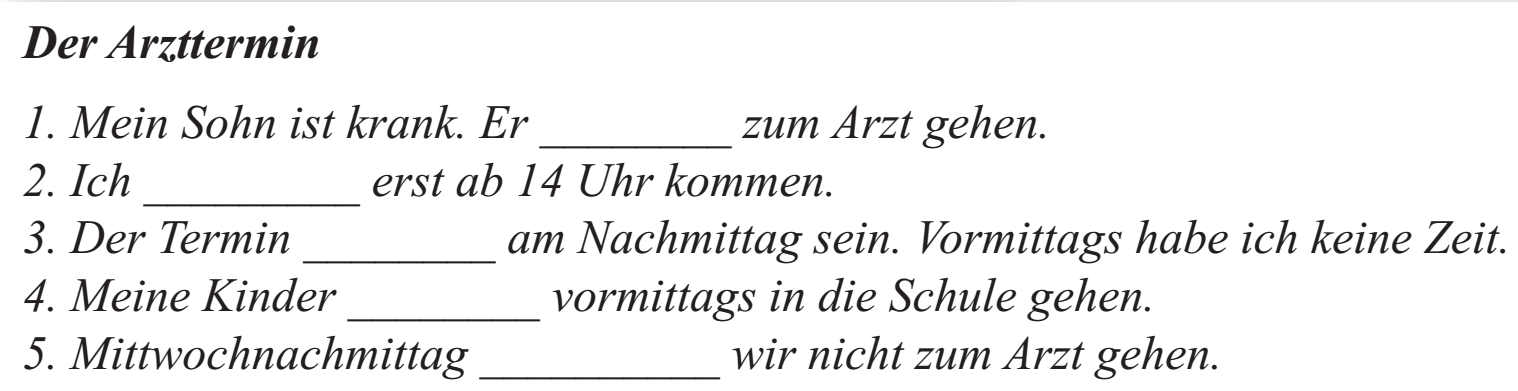 muss
kann
kann
müssen
können
Beim Arzt
S.106 Üb 5
Lesen Sie die Dialoge und kreuzen Sie die richtige Antwort an.
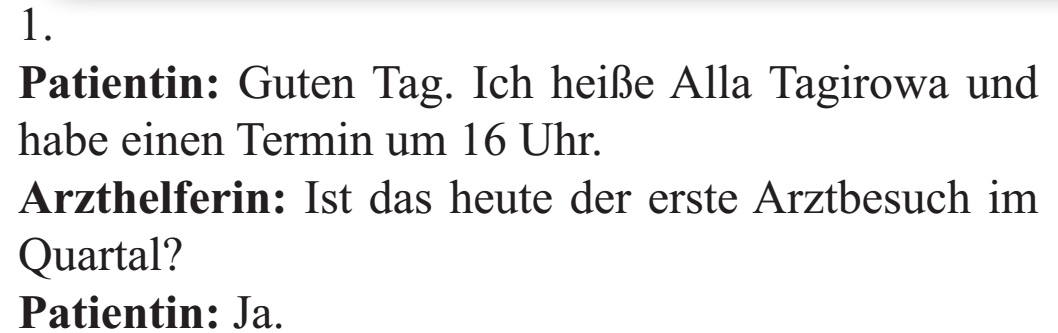 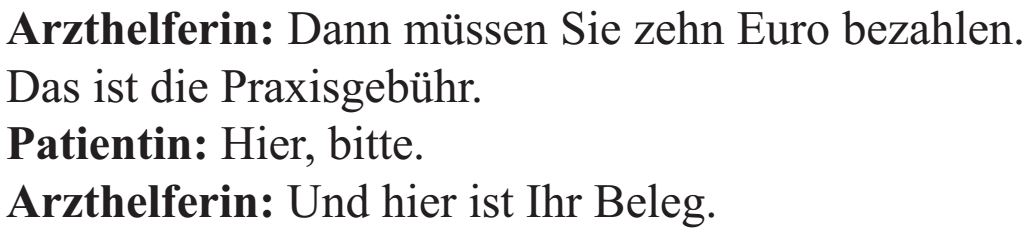 Beim Arzt
S.106 Üb 5
Lesen Sie die Dialoge und kreuzen Sie die richtige Antwort an.
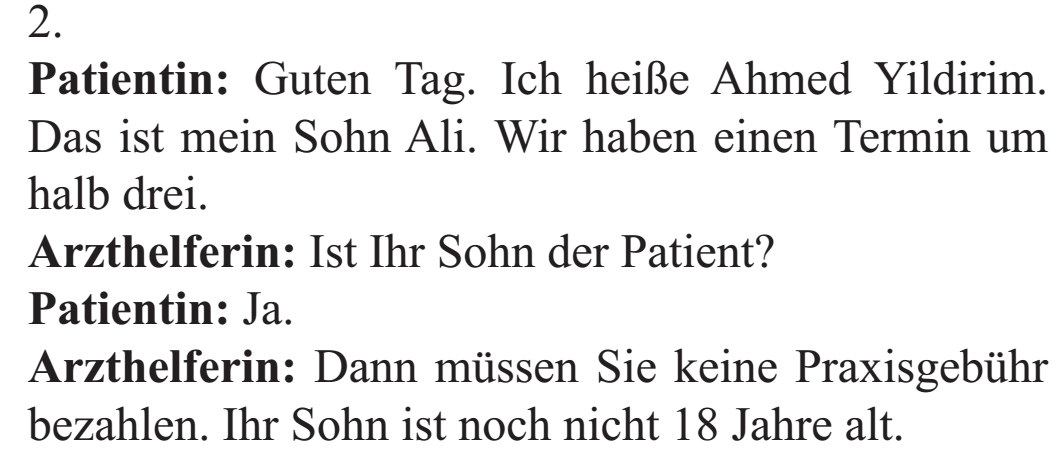 Beim Arzt
S.106 Üb 5
Lesen Sie die Dialoge und kreuzen Sie die richtige Antwort an.
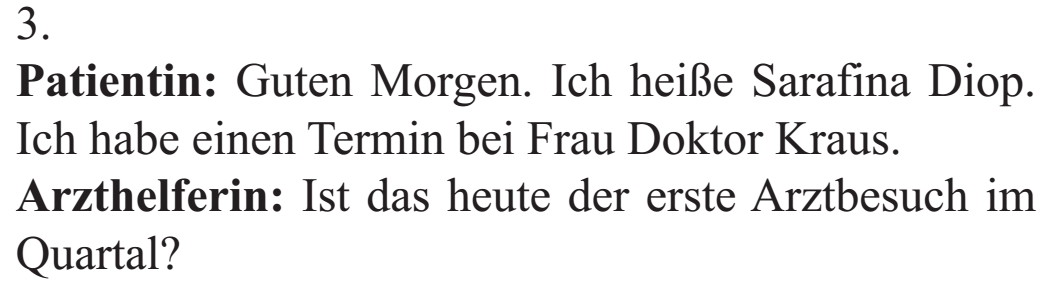 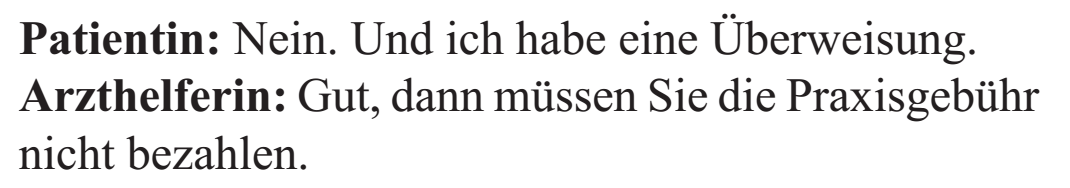 Beim Arzt
S.106 Üb 5
Lesen Sie die Dialoge und kreuzen Sie die richtige Antwort an.
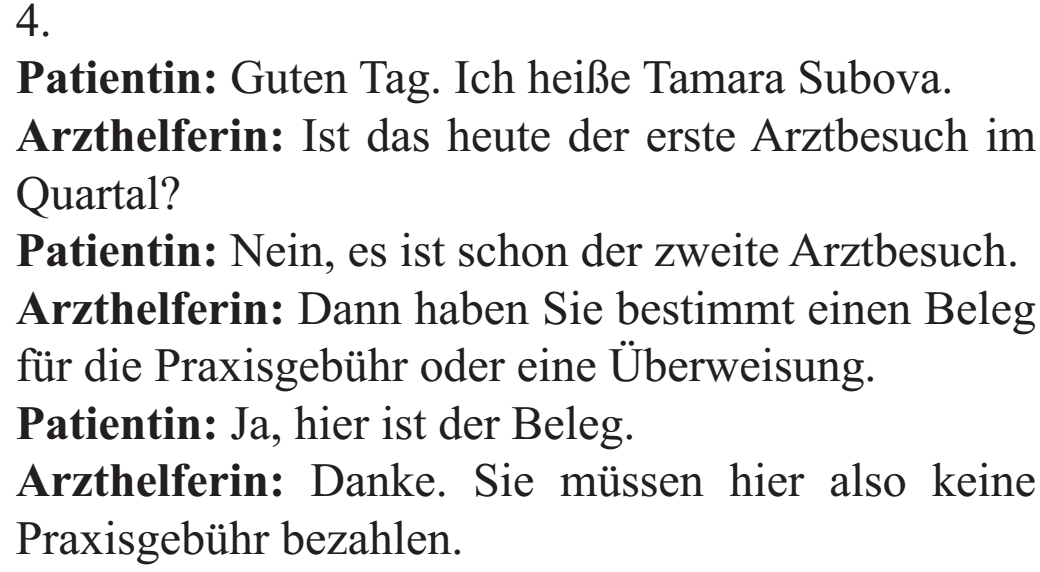 Beim Arzt
S.106 Üb 5
Wann müssen Sie die Praxisgebühr bezahlen, wann nicht? Kreuzen Sie an
Beim Arzt
S.107 Üb 4
Lesen Sie das Arztschild.
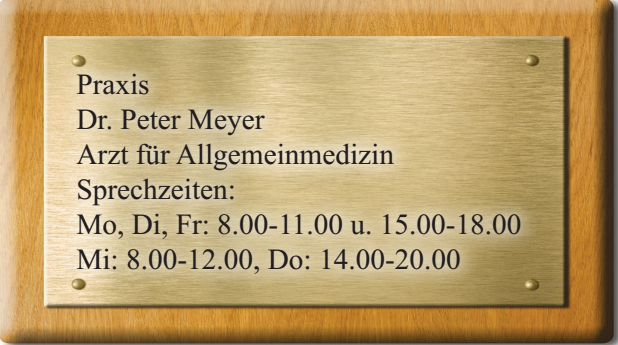 Beim Arzt
S.107 Üb 4
Was ist richtig, was ist falsch? Kreuzen Sie an.
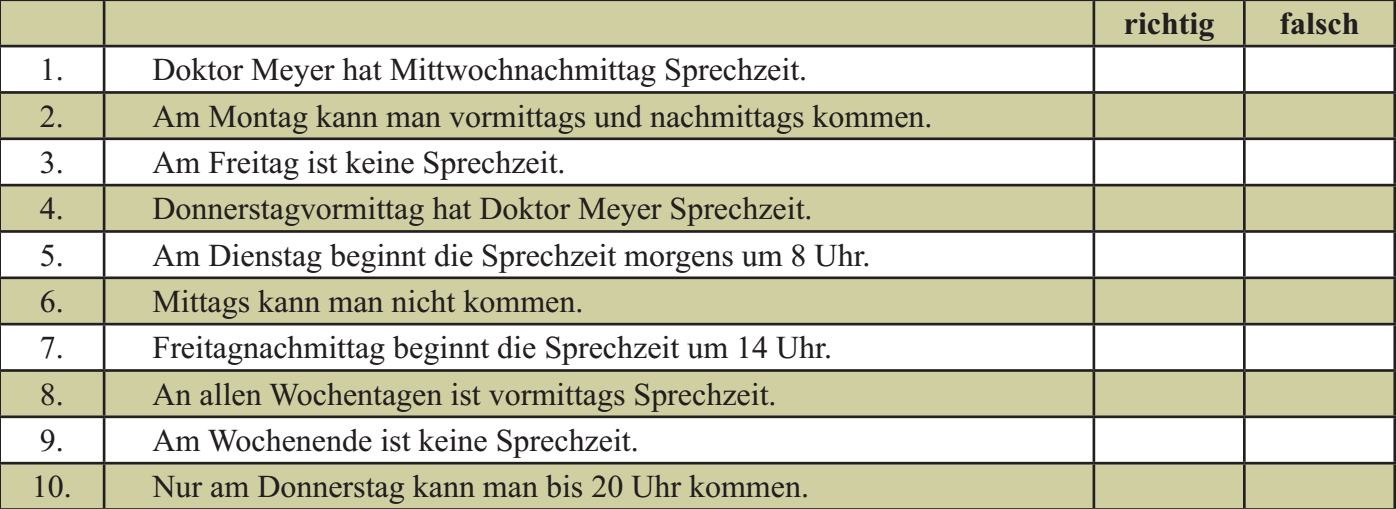 Selbständige Arbeit:
Schreiben Sie darüber , 
wann Ihr Arzt Sprechzeiten hat.
Ende der Stunde
Unsere Stunde ist zu Ende.

Danke für Aufmerksamkeit!

Auf Wiedersehen!